Geometriya
9
sinf
Mavzu:
Geometrik shakllarning perimetri va yuzini hisoblashga doir masalalar
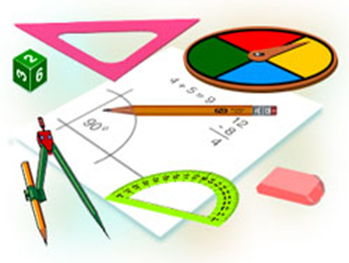 Mustaqil bajarilgan topshiriqni  tekshirish
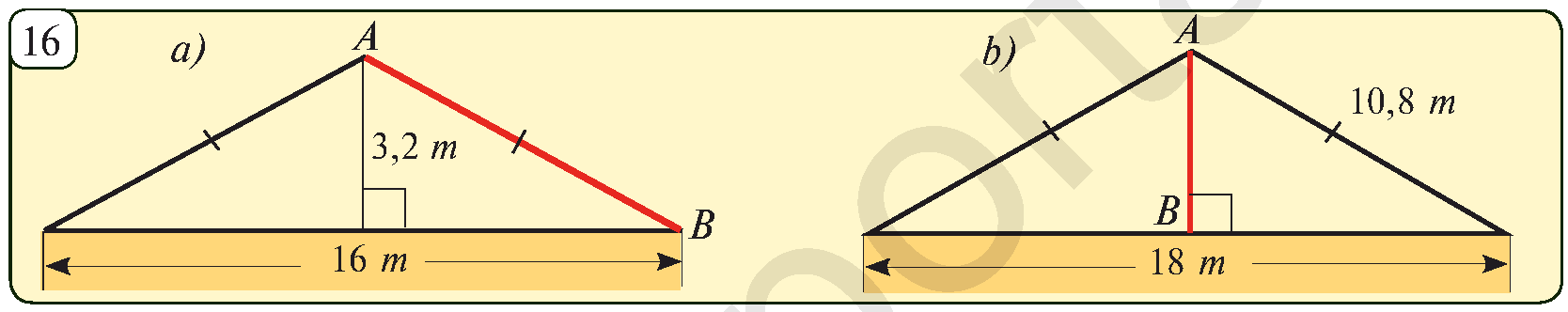 Mustaqil bajarilgan topshiriqni  tekshirish
2.16. 17-rasmda tasvirlangan chodirning old tomoni teng tomonli uchburchak shaklida. Berilganlardan foydalanib chodir asosining yuzini toping.
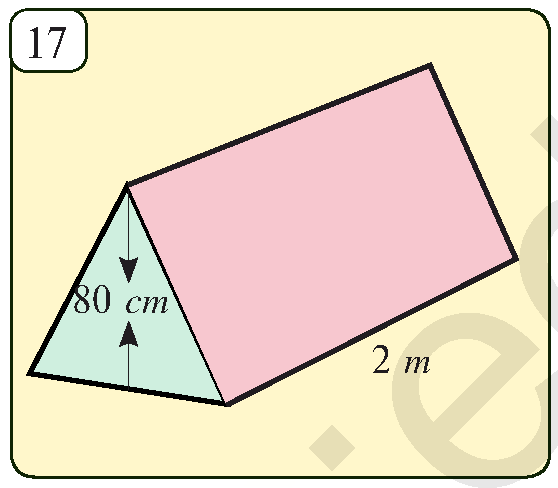 Formulalar
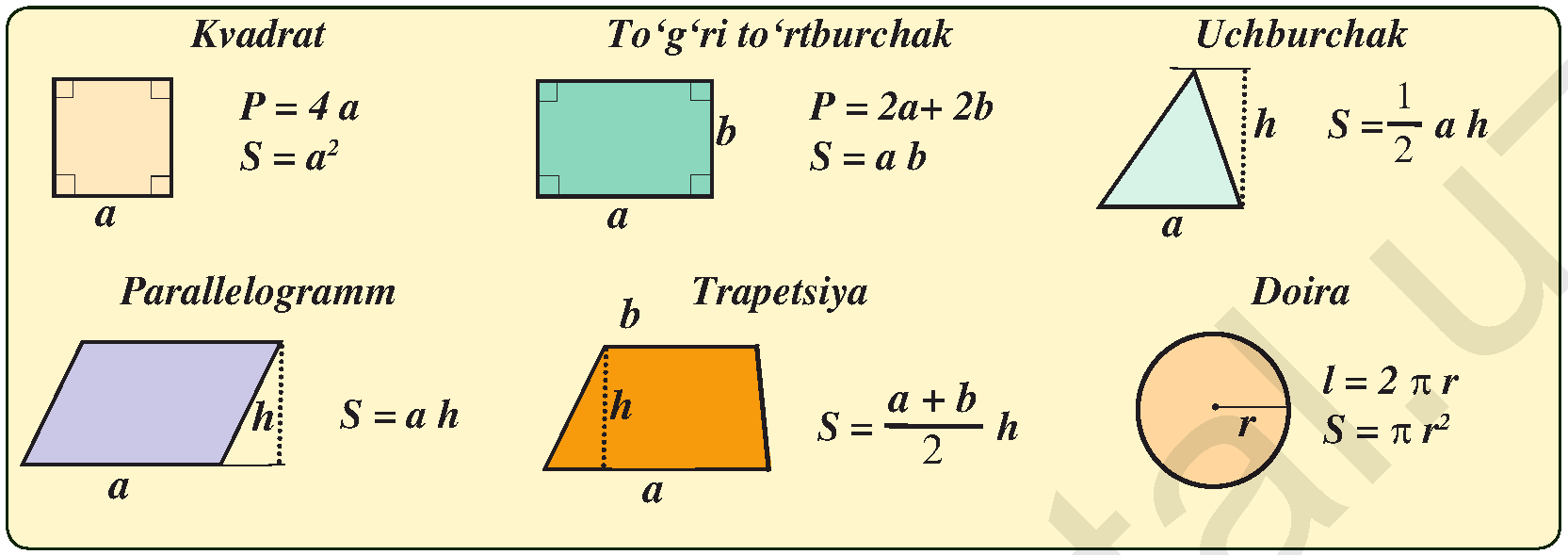 Masalalar yechish
3.1. 1-rasmda tasvirlangan ko‘pburchaklar perimetrini 
hisoblang.
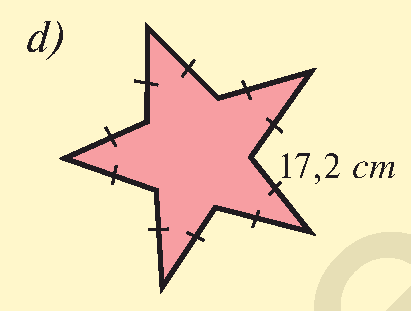 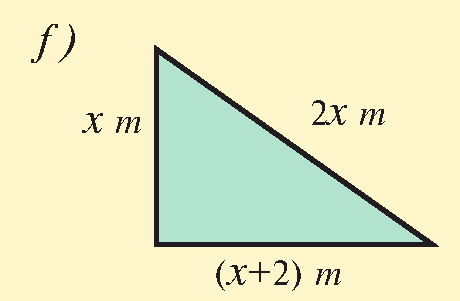 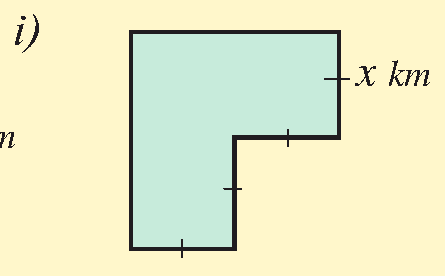 Masalalar yechish
3.2. 2-rasmda tasvirlangan geometrik shakllarning
perimetrini (chegarasining uzunligini) hisoblang.
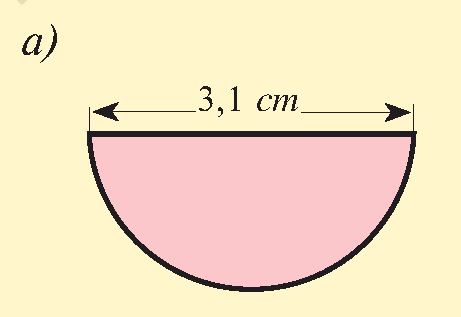 Masalalar yechish
3.2. 2-rasmda tasvirlangan geometrik shakllarning
perimetrini (chegarasining uzunligini) hisoblang.
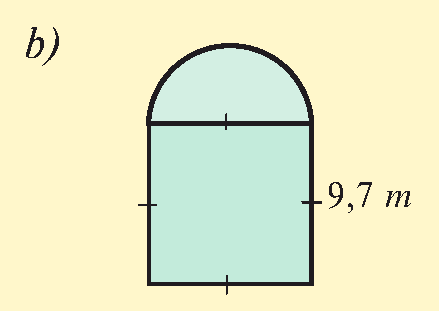 Masalalar yechish
3.2. 2-rasmda tasvirlangan geometrik shakllarning
perimetrini (chegarasining uzunligini) hisoblang.
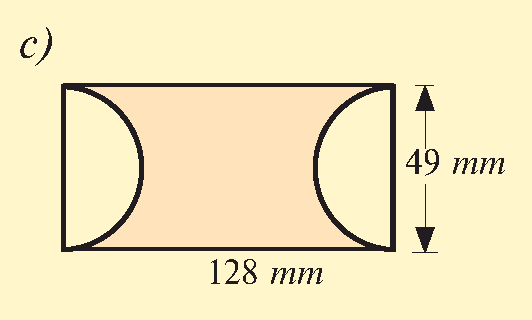 Masalalar yechish
3.3. 3-rasmda tasvirlangan gulzorlarni 32 m sim bilan
o‘rab bo‘ladimi?
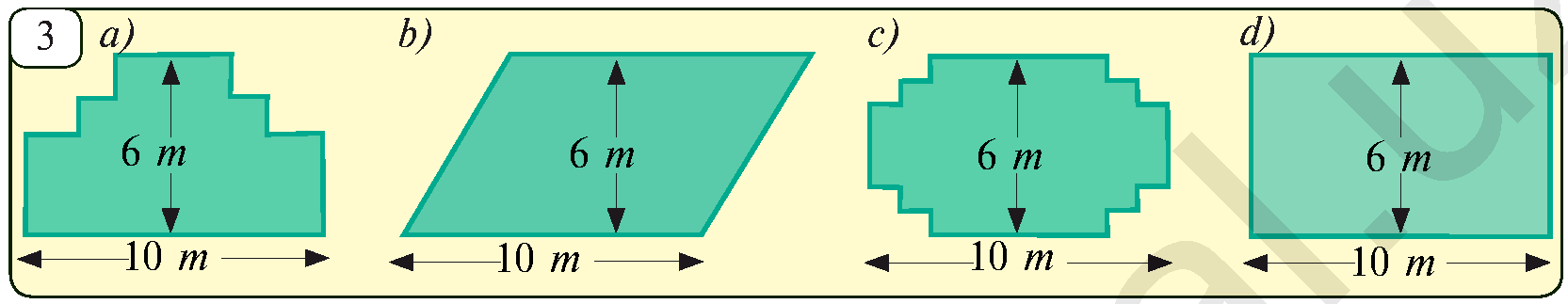 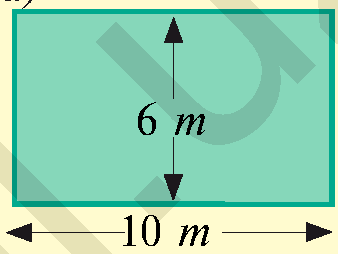 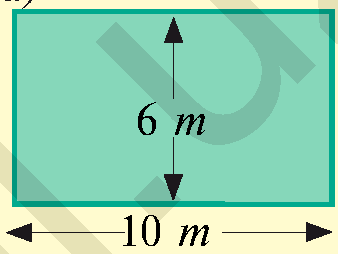 Masalalar yechish
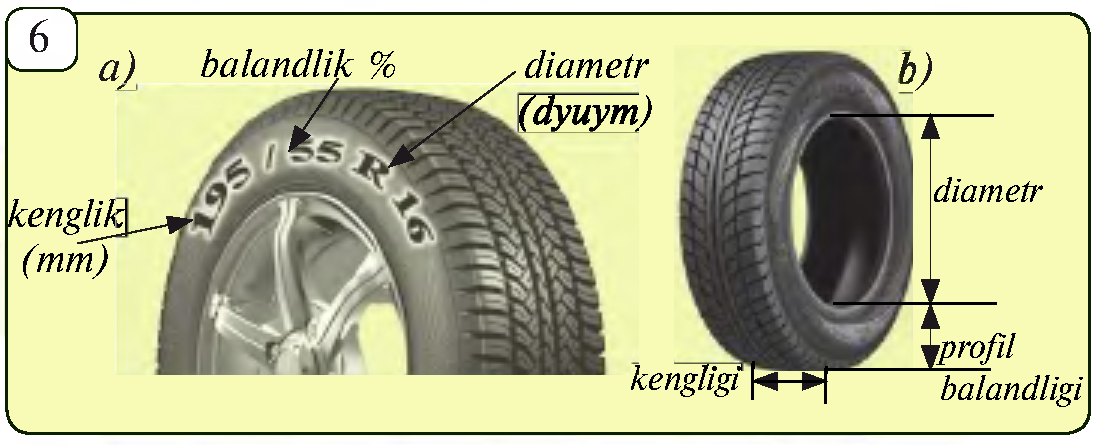 Avtomobil shinasi 
sirtidagi yozuv ma’lum
o‘lchamlarni bildiradi.
Masalalar yechish
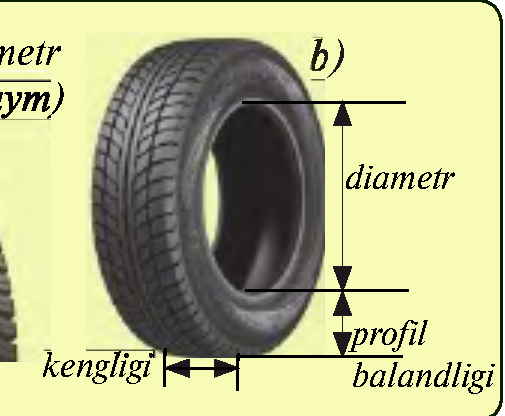 Masalalar yechish
3.8. 7-rasmda berilgan amerikancha futbol stadionining
perimetrini hisoblang. Bu stadion maydoni belgilash 
uchun chiziladigan chiziqlarning jami uzunligini toping.
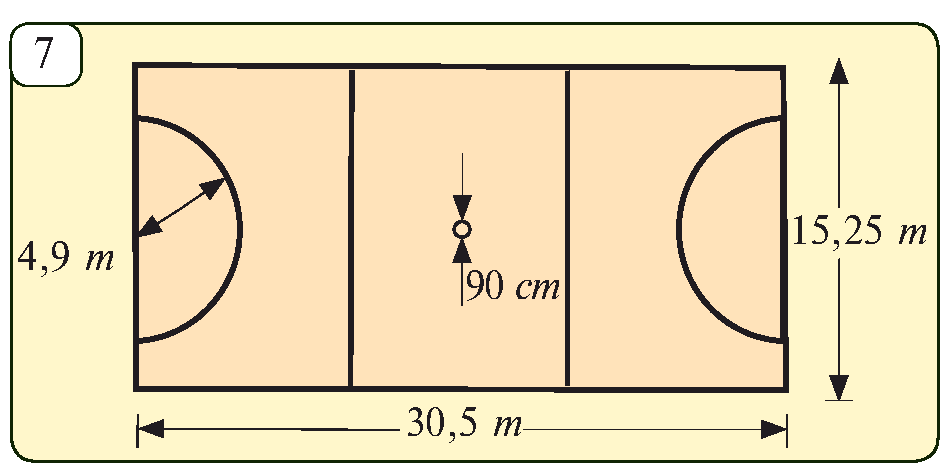 Masalalar yechish
3.10. 9-rasmda tasvirlangan turli shakldagi maydonlar-
ning yuzini toping.
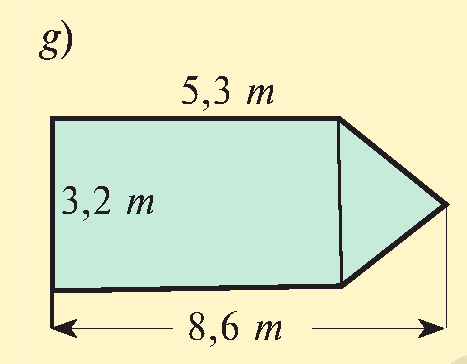 Masalalar yechish
3.10. 9-rasmda tasvirlangan turli shakldagi maydonlar-
ning yuzini toping.
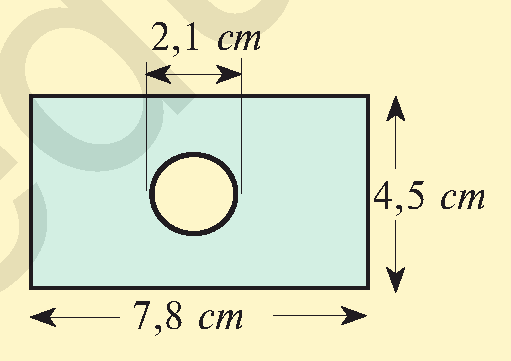 Masalalar yechish
3.10. 9-rasmda tasvirlangan turli shakldagi maydonlar-
ning yuzini toping.
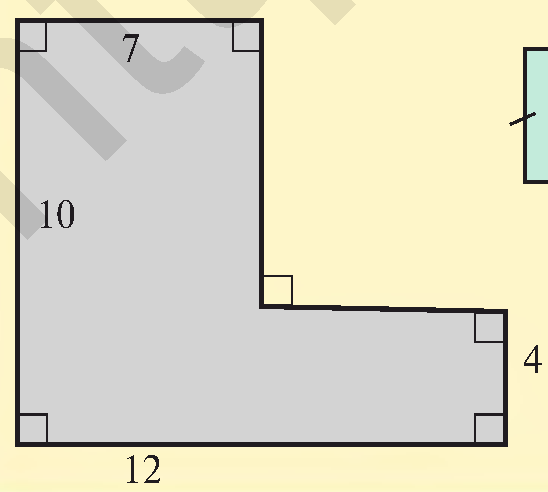 Masalalar yechish
3.10. 9-rasmda tasvirlangan turli shakldagi maydonlar-
ning yuzini toping.
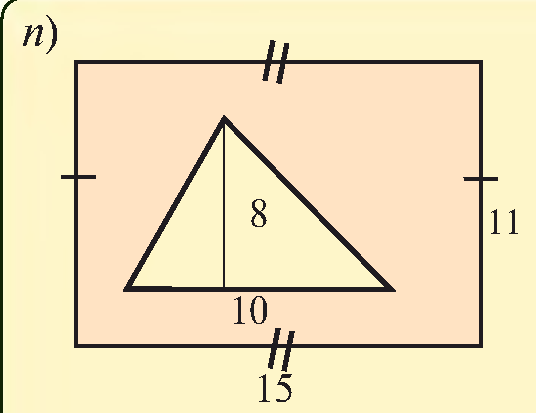 Masalalar yechish
3.10. 9-rasmda tasvirlangan turli shakldagi maydonlar-
ning yuzini toping.
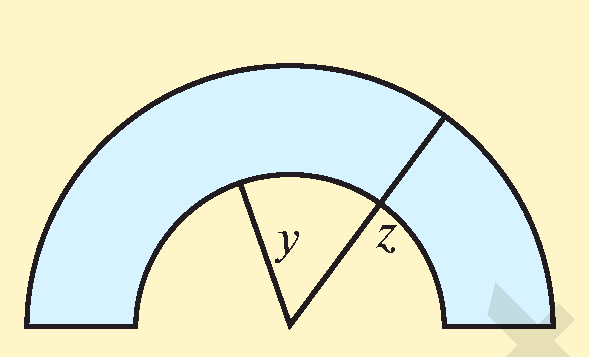 Masalalar yechish
3.10. 9-rasmda tasvirlangan turli shakldagi maydonlar-
ning yuzini toping.
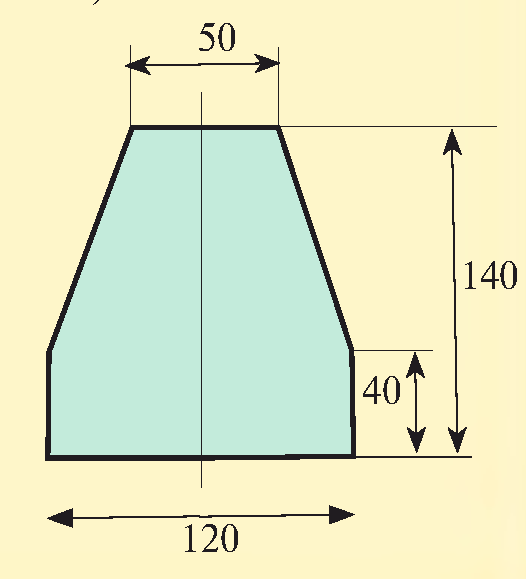 Mustaqil bajarish uchun topshiriqlar
Darslikning  
14-betidagi 4, 5, 9, 10-mashqlar.
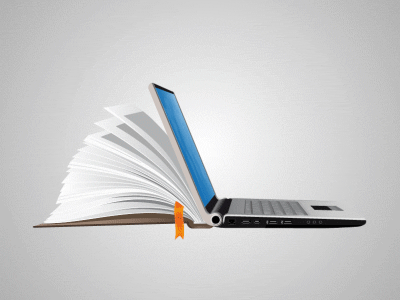